Tijdlijn[8x]
1939
Lorem ipsum dolor sit amet, consectetur adipiscing elit.
1973
Lorem ipsum dolor sit amet, consectetur adipiscing elit.
2009
Lorem ipsum dolor sit amet, consectetur adipiscing elit.
vandaag
1913
Lorem ipsum dolor sit amet, consectetur adipiscing elit.
1966
Lorem ipsum dolor sit amet, consectetur adipiscing elit.
2003
Lorem ipsum dolor sit amet, consectetur adipiscing elit.
2013
Lorem ipsum dolor sit amet, consectetur adipiscing elit.
Erasmus University Rotterdam
28-1-2021
1
Proces #1
Lorem ipsum
Lorem ipsum dolor sit amet, consectetur adipiscing elit.
Lorem ipsum
Lorem ipsum dolor sit amet, consectetur adipiscing elit.
Lorem ipsum
Lorem ipsum dolor sit amet, consectetur adipiscing elit.
1
3
5
2
4
Lorem ipsum
Lorem ipsum dolor sit amet, consectetur adipiscing elit.
Lorem ipsum
Lorem ipsum dolor sit amet, consectetur adipiscing elit.
Erasmus University Rotterdam
28-1-2021
2
Proces #2
Lorem ipsum
Lorem ipsum dolor sit amet, consectetur adipiscing elit.
Lorem ipsum
Lorem ipsum dolor sit amet, consectetur adipiscing elit.
Lorem ipsum
Lorem ipsum dolor sit amet, consectetur adipiscing elit.
Lorem ipsum
Lorem ipsum dolor sit amet, consectetur adipiscing elit.
Lorem ipsum
Lorem ipsum dolor sit amet, consectetur adipiscing elit.
Lorem ipsum
Lorem ipsum dolor sit amet, consectetur adipiscing elit.
Erasmus University Rotterdam
28-1-2021
3
SWOT
S
W
O
T
Lorem ipsum
Lorem ipsum dolor sit amet, consectetur adipiscing elit.
Lorem ipsum
Lorem ipsum dolor sit amet, consectetur adipiscing elit.
Lorem ipsum
Lorem ipsum dolor sit amet, consectetur adipiscing elit.
Lorem ipsum
Lorem ipsum dolor sit amet, consectetur adipiscing elit.
Erasmus University Rotterdam
28-1-2021
4
Profiel[4x]
Bestuur
Lorem ipsum
Lorem ipsum dolor sit amet, consectetur adipiscing elit.
Bestuur
Lorem ipsum
Lorem ipsum dolor sit amet, consectetur adipiscing elit.
Bestuur
Lorem ipsum
Lorem ipsum dolor sit amet, consectetur adipiscing elit.
Bestuur
Lorem ipsum
Lorem ipsum dolor sit amet, consectetur adipiscing elit.
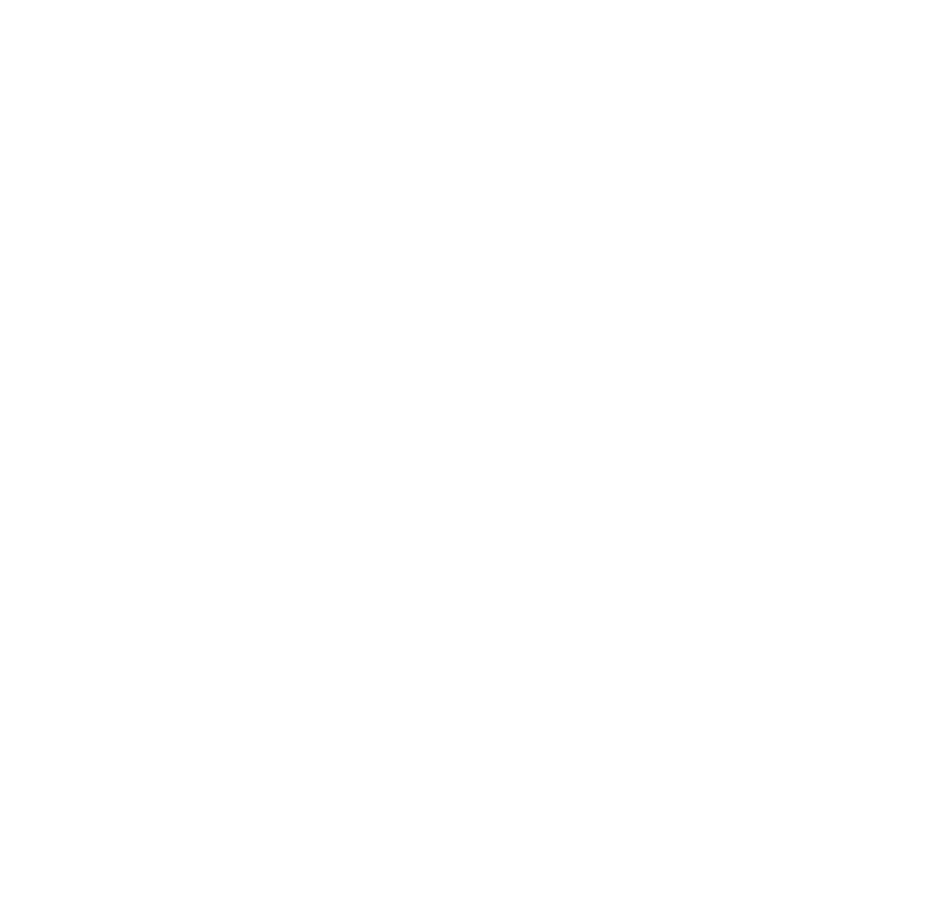 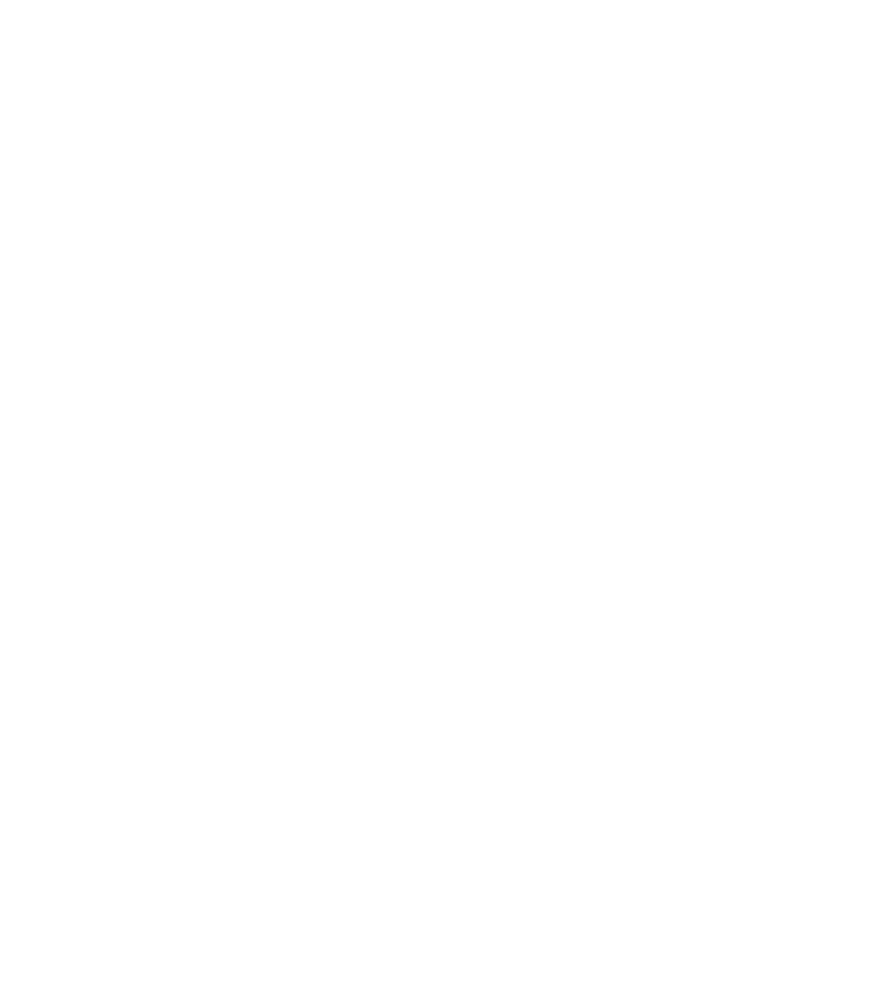 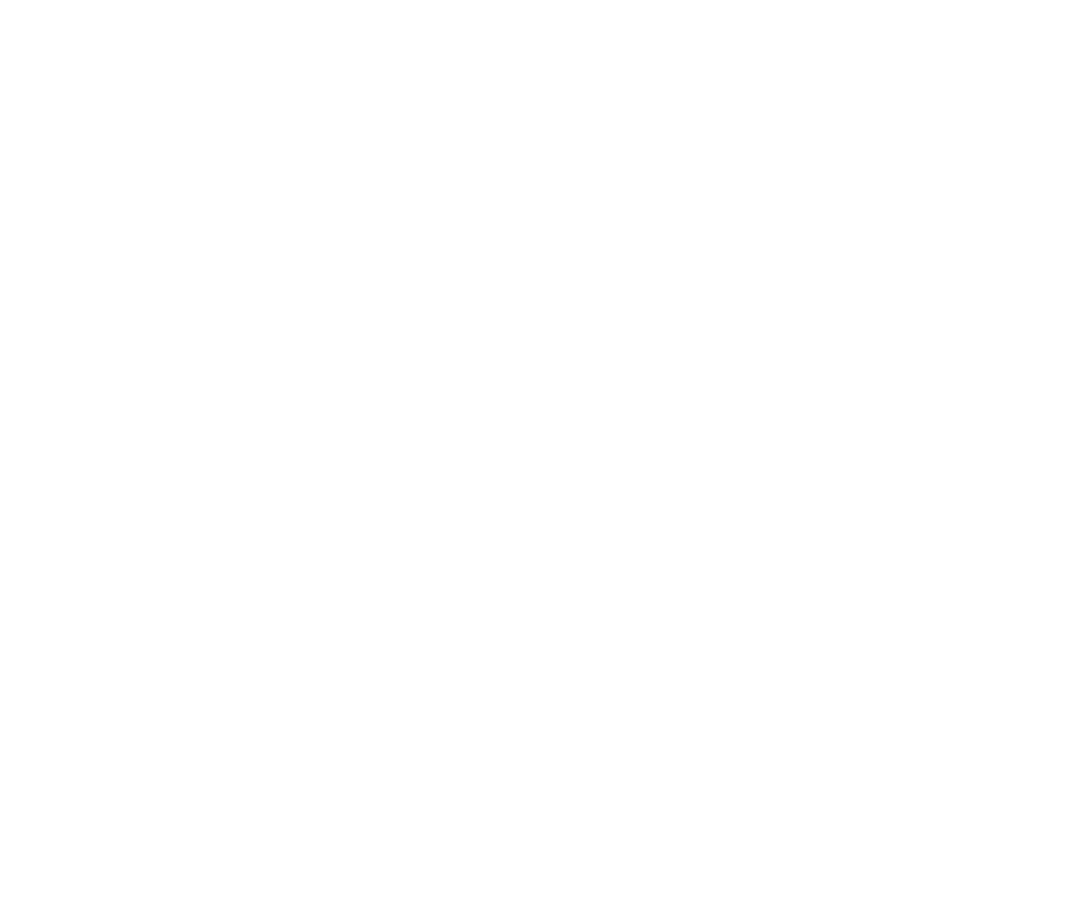 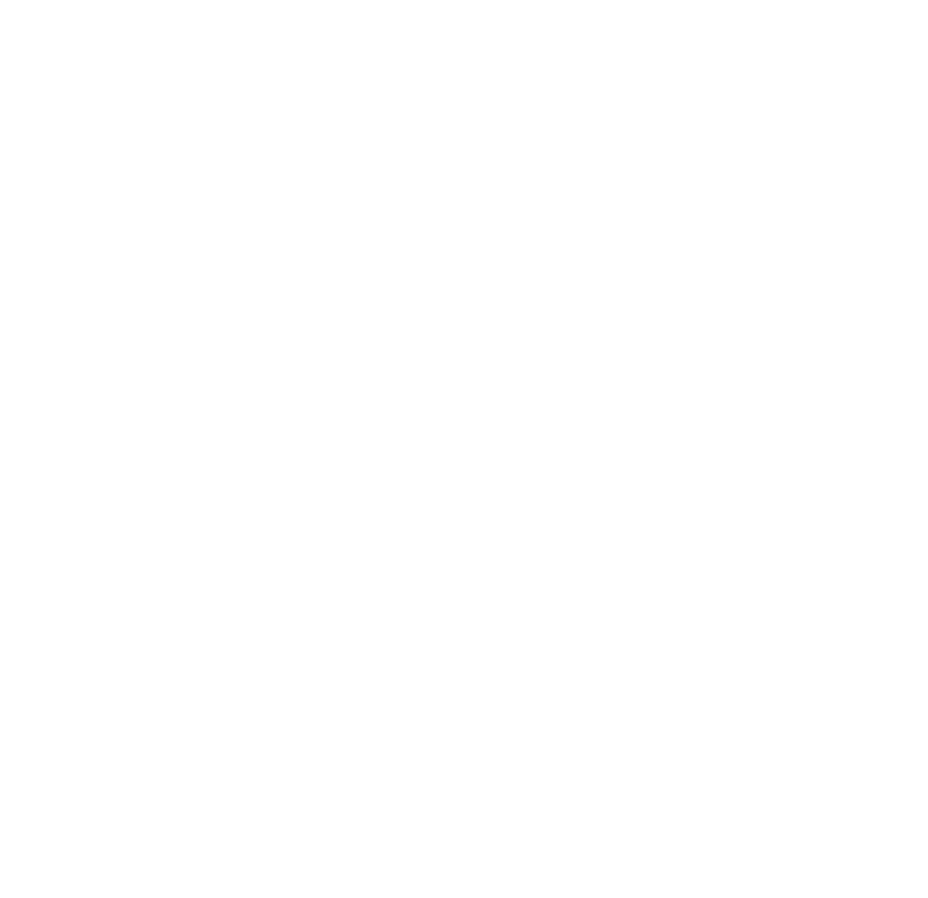 Erasmus University Rotterdam
28-1-2021
5
Strategische prioriteiten [8x]
02
Lorem ipsum dolor sit amet, consectetur adipiscing elit.
03
Lorem ipsum dolor sit amet, consectetur adipiscing elit.
04
Lorem ipsum dolor sit amet, consectetur adipiscing elit.
01
Lorem ipsum dolor sit amet, consectetur adipiscing elit.
Bestuur
Bestuur
Bestuur
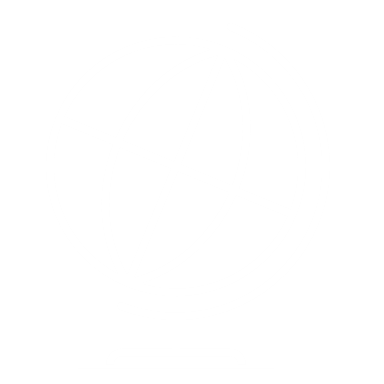 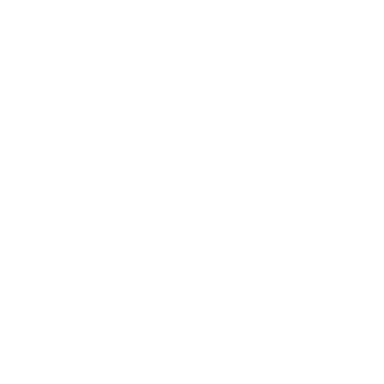 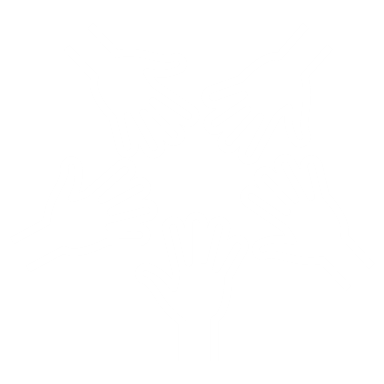 Bestuur
Bestuur
Bestuur
07
Lorem ipsum dolor sit amet, consectetur adipiscing elit.
08
Lorem ipsum dolor sit amet, consectetur adipiscing elit.
Bestuur
Bestuur
06
Lorem ipsum dolor sit amet, consectetur adipiscing elit.
05
Lorem ipsum dolor sit amet, consectetur adipiscing elit.
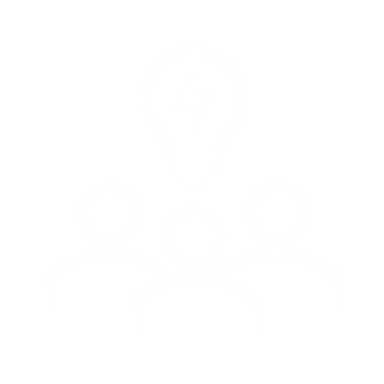 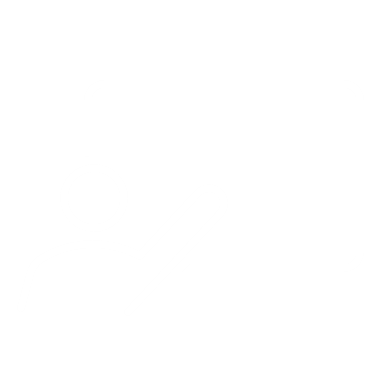 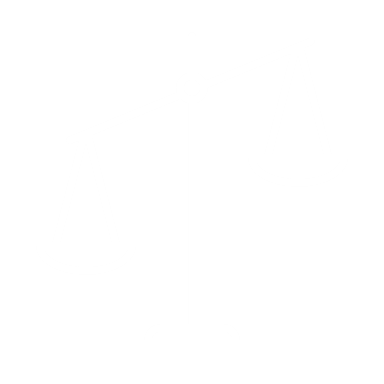 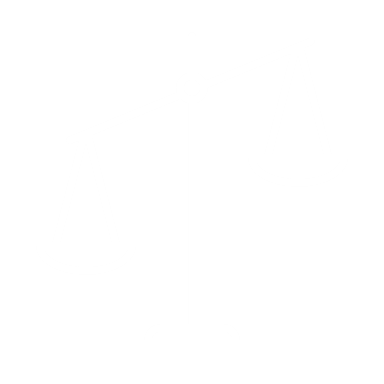 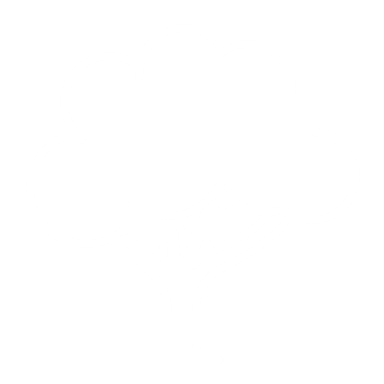 Erasmus University Rotterdam
28-1-2021
6